Проєктна робота
«Cтратегічна модель управління землями сільськогосподарського призначення на прикладі Вінницької області»
Виконали:
Постоєнко К.
Казка Є.
Строкань А.
 Кочан В.
 Шаповалов Р.
 Вовченко А.
 Катиш Є.
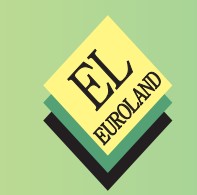 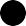 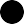 Примітка: рішення обґрунтувати з використанням досвіду однієї з країн ЄС. Зробити висновки.
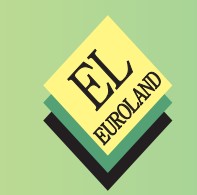 ЕТИКА РОБОТИ В КОМАНДІ
Девіз команди – зробити більше і краще.
Сформулювати цілі проєкту.
Постійна мотивація.
Швидко вчитись та виправляти ситуації.
Встановлення міжособистісних стосунків.
Відсутність боротьби за особисту перевагу.
Взаємна поступливість та взаємодопомога.
Застосування своїх унікальних вмінь.
Пропозиції підтримуються всією командою.
Відкрите висловлювання ідей та обмін інформацією.
Конфлікт сприймається як джерело ідей.
Кожен намагається зрозуміти думку опонентів.
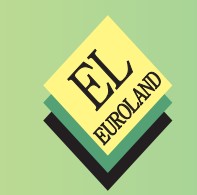 Загальний блок проєкту.
Актуальність: роль земельних ресурсів у житті суспільства як основи здорового та розумного розвитку.
Мета проєкту: створення й використання моделей, методик та практичних ідей управління землями сільськогосподарського призначення.
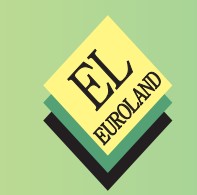 Завдання проєкту: 
систематизувати основні принципи правильного використання та охорони земель сільськогосподарського призначення на основі позитивного досвіду країн ЄС;
створення моделей та організаційних стратегій використання земель сільськогосподарського призначення;
	надати пропозиції покращення взаємодії між землеустроєм, ринком, бізнесом та менеджментом.
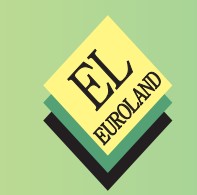 Об’єкт дослідження: порівняльний процес управління землями сільськогосподарського призначення в Україні та ЄС.
Предмет дослідження: теоретико-методичні моделі управління землями сільськогосподарського призначення технологічними методами.
 Інформаційна база проєкту: законодавчі акти, нормативні документи, технології в галузі земельних відносин та управління землями сільськогосподарського призначення.
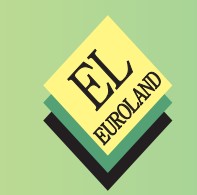 Спрямування проєкту
Управління маркетингом землеустрою технологічними методами:
-	вдосконалення законодавчої бази;
-	інституційні обмеження землекористування;
-	відродження вартості земель на основі управління маркетингом землеустрою.
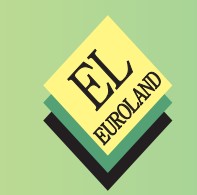 Додаткова цінність проєкту (зазначити у висновках).
1.	Створення умов для розвитку соціальної системи та соціальної структури громади у землекористуванні.
2.	Земля має залишатись у власності держави як це у Бенілюкс.
3.	Визначення ціни на землю через рівень виробництва та тривалість збереження землекористування.
4.	Підтримання балансу між якістю ґрунтів та їх родючістю. Добрива збільшують врожайність та утримують гумус на певному рівні до моменту його втрати. Добрива підвищують продуктивність, а не родючість ґрунту.
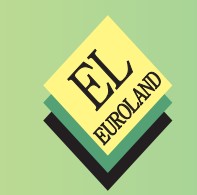 Новизна моделі: комплектність у поєднанні землекористування та обмеження ресурсів із використанням досвіду ЄС.
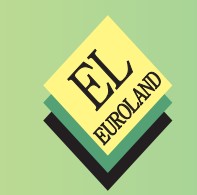 Інституційні аспекти управління землями сільськогосподарського призначення.
1.	Слабка ефективність організації людської та земельної діяльності (студент наводить приклади).
2.	Розвиток як програма з інституційними рамками(правила, закони, звичаї, нові знання (студент називає які саме).
3.	Вирішення проблеми через моделі, концепції, ідеї засновані на економічних відносинах у системі промислового середовища для якої принципи, закони, культура відносин є гарантованими і важливими.
4.	Мета інституційних аспектів – створення умов для існуючих систем розвитку економічних відносин, землекористування, соціальних екосистем, пов’язаних з менеджментом, фінансами.
5.	Мобілізація ресурсів для задоволення потреб та комерційних інтересів глобальних економічних організацій.
6.	Об’єкти правового впливу: межі землекористування, оціночний облік, комунікаційні межі, створення врожаю, управління землею, типи сільськогосподарських культур, посіви, управління посівами, визначення економічної ефективності, оцінка впливу на ґрунт, заходи збереження.
7.	Порівняння з законодавством ЄС.
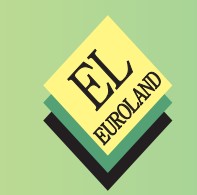 1.	Порівняльний аналіз агросекторів Вінницької області з обраною країною ЄС.
2.	Чинники, що впливають на управління та якість прийнятих рішень.
3.	Висновки та рекомендації.
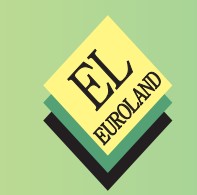 Вплив внутрішніх чинників на управління та прийняття рішень
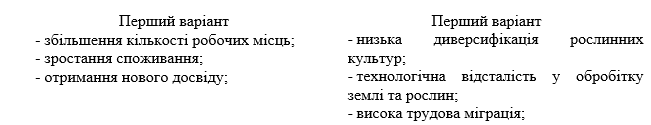 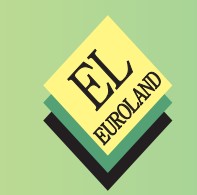 Вплив зовнішніх чинників на управління та прийняття рішень
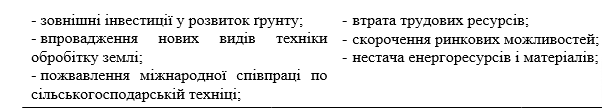 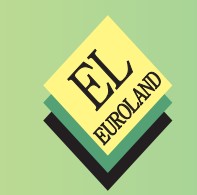 Які smart-інструменти можна використати для підвищення економічної ефективності використання земельних ресурсів області.
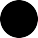 Примітка: матеріали лекції 7 «Розумне сільське господарство»
Курс EUROLAND: https://moodle.znu.edu.ua/course/view.php?id=14100
Зробити висновки.
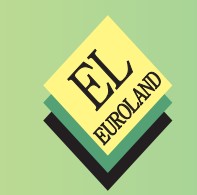 Зробити SWOT-аналіз земельних ресурсів області.
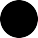 Курс EUROLAND: https://moodle.znu.edu.ua/course/view.php?id=14100 
Зробити висновки.
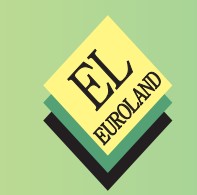 Які інструменти спільної аграрної політики ЄС можна використати для підвищення економічної ефективності використання земельних ресурсів області.
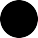 Примітка: 
1. матеріали лекції 8 «Розумне сільське господарство»
Курс EUROLAND: https://moodle.znu.edu.ua/course/view.php?id=14100 
2. Інструменти Спільної аграрної політики (САП/САР) країн ЄС. https://agriculture.ec.europa.eu/cap-my-country/cap-strategic-plans/approved-csp-0_en?page=1
Зробити висновки
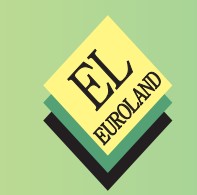 Природно-кліматичні умови  області1. Описати особливості розташування області, рельеф, природно-ресурсний потенціал2. Вказати кліматичні особливості області, середньорічні температури, кількість опадів.
Примітка:
 Інформацію брати :
«СТРАТЕГІЯ ЗБАЛАНСОВАНОГО РЕГІОНАЛЬНОГО  РОЗВИТКУ ВІННИЦЬКОЇ ОБЛАСТІ НА ПЕРІОД ДО 2027 РОКУ» стор. 10-12
Курс EUROLAND: https://moodle.znu.edu.ua/course/view.php?id=14100
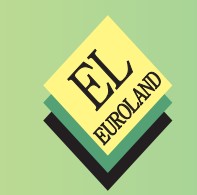 Особливості розвитку рослинництва в умовах області1. Зазначити основні сільськогосподарські культури, що вирощуються натепер2. Охарактеризувати структуру посівних площ
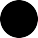 Примітка: 
Інформацію брати :
«СТРАТЕГІЯ ЗБАЛАНСОВАНОГО РЕГІОНАЛЬНОГО  РОЗВИТКУ ВІННИЦЬКОЇ ОБЛАСТІ НА ПЕРІОД ДО 2027 РОКУ» стор. 39-40


Курс EUROLAND: https://moodle.znu.edu.ua/course/view.php?id=14100
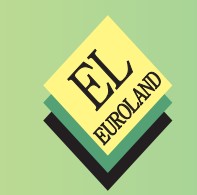 Проблемні аспекти розвитку сільського господарства в області1. Вказати проблемні аспекти  розвитку сільського господарства в області2. Виокремити проблеми в секторі рослинництва
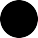 Примітка:
Інформацію брати :
«СТРАТЕГІЯ ЗБАЛАНСОВАНОГО РЕГІОНАЛЬНОГО  РОЗВИТКУ ВІННИЦЬКОЇ ОБЛАСТІ НА ПЕРІОД ДО 2027 РОКУ» стор. 39-40

Курс EUROLAND: https://moodle.znu.edu.ua/course/view.php?id=14100=1
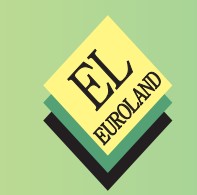 Земельні ресурси і ґрунти  області1. Охарактеризувати земельні ресурси області 2. Описати їх стан, ступінь розораності
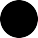 Примітка: 
Інформацію брати :
«СТРАТЕГІЯ ЗБАЛАНСОВАНОГО РЕГІОНАЛЬНОГО  РОЗВИТКУ ВІННИЦЬКОЇ ОБЛАСТІ НА ПЕРІОД ДО 2027 РОКУ» стор. 39-40 
курс EUROLAND: https://moodle.znu.edu.ua/course/view.php?id=14100
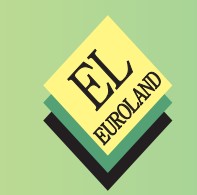 Обсяги та причини деградації ґрунтів  області 1. Зазначити існуючі обсяги та причини деградації ґрунтів в області. 2. Виокремити кліматичні чинники та причини, пов'язані з  впливом людини
Примітка: 
 Інформацію брати :
«СТРАТЕГІЯ ЗБАЛАНСОВАНОГО РЕГІОНАЛЬНОГО  РОЗВИТКУ ВІННИЦЬКОЇ ОБЛАСТІ НА ПЕРІОД ДО 2027 РОКУ» стор. 39-40
 
курс EUROLAND: https://moodle.znu.edu.ua/course/view.php?id=14100
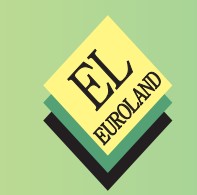 Пропозиції щодо запобігання деградації ґрунтів області1. Запропонувати (з обґрунтуванням) підходи щодо збереження сільськогосподарських ґрунтів  відповідно до природно кліматичних умов області  Наприклад, застосування  зональних сівозмін з вказанням культур
Примітка: 
Інформацію брати :
курс EUROLAND: https://moodle.znu.edu.ua/course/view.php?id=14100
Модуль 3, лекційний матеріал
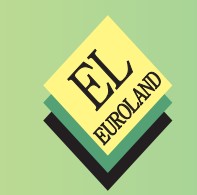 Приклади успішного вирішення проблеми деградації ґрунтів у країнах ЄСЗнайти і навести приклади успішного вирішення проблем деградації ґрунтів в країнах ЄС
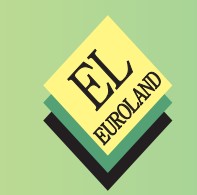 Існуючі екологічні проблеми області1. Охарактеризувати екологічні проблеми області, які існують на теперішній час2. Виділити проблеми, які стосуються ґрунтів сільськогосподарського призначення в зазначеній області
Примітка: 
 Інформацію брати :
«СТРАТЕГІЯ ЗБАЛАНСОВАНОГО РЕГІОНАЛЬНОГО  РОЗВИТКУ ВІННИЦЬКОЇ ОБЛАСТІ НА ПЕРІОД ДО 2027 РОКУ» стор. 50-53

курс EUROLAND: https://moodle.znu.edu.ua/course/view.php?id=14100
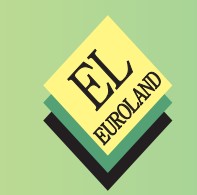 Приклади успішного вирішення екологічних проблем щодо земель сільськогосподарського призначення у країнах ЄСЗнайти і навести приклади успішного вирішення екологічних проблем щодо земель сільськогосподарського призначення у країнах ЄС
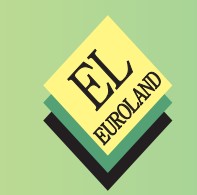 Збереження біологічного та ландшафтного різноманіття області 1. Визначити стан вирішення питання збереження біологічного та ландшафтного різноманіття в області2. Зазначити сильні і слабкі сторони в цьому питанні
Примітка:  
Інформацію брати :
«СТРАТЕГІЯ ЗБАЛАНСОВАНОГО РЕГІОНАЛЬНОГО  РОЗВИТКУ ВІННИЦЬКОЇ ОБЛАСТІ НА ПЕРІОД ДО 2027 РОКУ» стор. 50-53, 66
курс EUROLAND: https://moodle.znu.edu.ua/course/view.php?id=14100
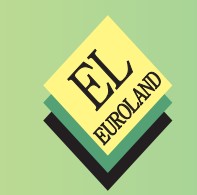 Охорона природи та біорозмаїття1. Сформулювати ставлення до дикої природи (луки, пасовища …).  Тобто, взаємовідносини культурного агроландшафту з диким ландшафтом2. Запропонувати першочергові заходи охорони природи для даної області
Примітка: 
 Інформацію брати :
курс EUROLAND: https://moodle.znu.edu.ua/course/view.php?id=14100 
Модуль 3, лекційний матеріал
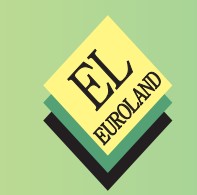 Розвиток органічного виробництва в області1. Описати стан питання на теперішній час2. Вказати кількість органічних господарств в області, їх напрям
Примітка: 
Інформацію брати :
курс EUROLAND: https://moodle.znu.edu.ua/course/view.php?id=14100
Модуль 3, лекційний матеріал, Органічна карта України
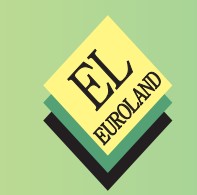 Пропозиції щодо збільшення органічного виробництва в областіЗапропонувати шляхи збільшення органічного виробництва в областіОбґрунтувати свої пропозиції
Примітка:
 Інформацію брати :
курс EUROLAND: https://moodle.znu.edu.ua/course/view.php?id=14100
Модуль 3, лекційний матеріал, Органічна карта України
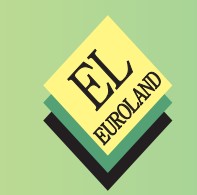 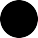 ЗРОБИТИ ЗАГАЛЬНІ ВИСНОВКИ
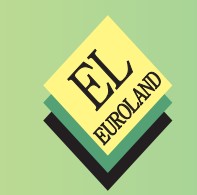 ДЯКУЄМО	ЗА  УВАГУ!